Що таке РИНОК ПРАЦІ
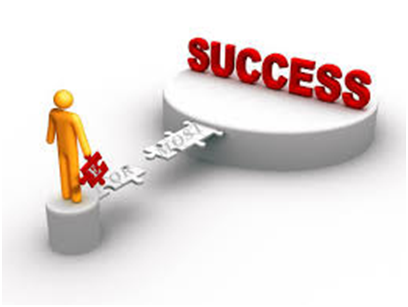 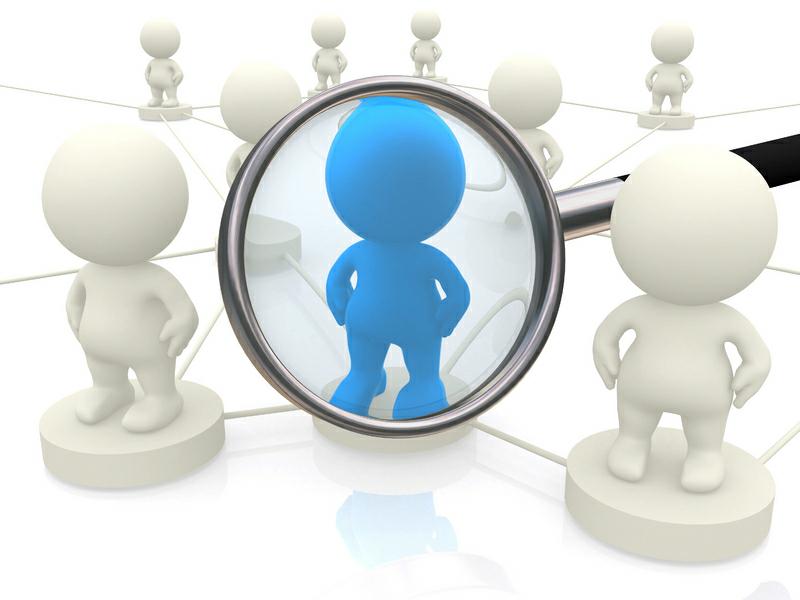 Праця – це ресурс невід`ємний від людини яка наділена специфічними особливостями: соціальними, психофізіологічними, культурними, релігійними та іншими.
Що називають ринком праці
Ринок праці (labor market) 
сукупність економічних та юридичних відносин, які виникають у процесі купівлі та продажу трудових послуг працівників
на ньому формуються попит і пропозиція на трудові ресурси 
виникнення пов’язане з існуванням вільної конкуренції та вільної праці
«
Громадянська освіта, 10 клас
Хто є суб'єктами ринку праці
Наймані працівники 
особи, здатні виконувати суспільно корисну роботу
пропонують власну робочу силу (продають фізичні та розумові здібності, досвід і практичні навички) для виробництва економічних благ
формують пропозицію праці. 
 Роботодавці 
покупці людських ресурсів на ринку праці (винаймають робочу силу)
мають потребу й використовують найману працю
підприємства, громадські організації, державні установи, окремі особи тощо
Громадянська освіта, 10 клас
Що відбувається на ринку праці
Пропозиція праці – сукупність економічно активного населення, яке пропонує свою працю на ринку праці 
Продавати свою працю може лише економічно активне населення
На формування пропозиції робочої сили впливають 
демографічні чинники  (склад населення, переважання в ньому різних вікових груп)
система підготовки й перепідготовки кадрів
доступ до професійно-технічної та вищої освіти, до освіти впродовж життя
Попит на працю – платоспроможна потреба роботодавців у трудових ресурсах організації для здійснення виробництва
Громадянська освіта, 10 клас
Як працевлаштуватися
На ринку робочої сили:
 відбувається працевлаштування 
забезпечує ефективне використання трудових ресурсів
Громадянська освіта, 10 клас
Що таке професія, спеціальність, спеціалізація, кваліфікація
Професія – певний вид трудової діяльності, що потребує спеціальних теоретичних знань і практичних навичок, отриманих у процесі спеціальної підготовки (у «Міжнародному класифікаторі професій» описано 9333 професії)
	У межах певної професії виокремлюють спеціальність та спеціалізацію
Спеціальність (фах) – певний вид роботи в рамках однієї професії Приклад: професія лікаря має одну з таких спеціальностей: хірург, терапевт, невропатолог 
Спеціалізація – вузько диференційована галузь трудових функцій, яка передбачає наявність знань, умінь та навичок для здійснення професійної діяльності у межах зазначеної спеціальності                                                      Приклад спеціалізації спеціальності хірурга: нейрохірург, кардіохірург, хірург-стоматолог
Кваліфікація – рівень професійної придатності працівника виконувати доручені йому професійні функції та завдання                                               Приклад: інженер-радіолог, економіст, токар, секретар-стенографіст            (у дипломі (посвідченні, сертифікаті) визначають через назву професії
Громадянська освіта, 10 клас
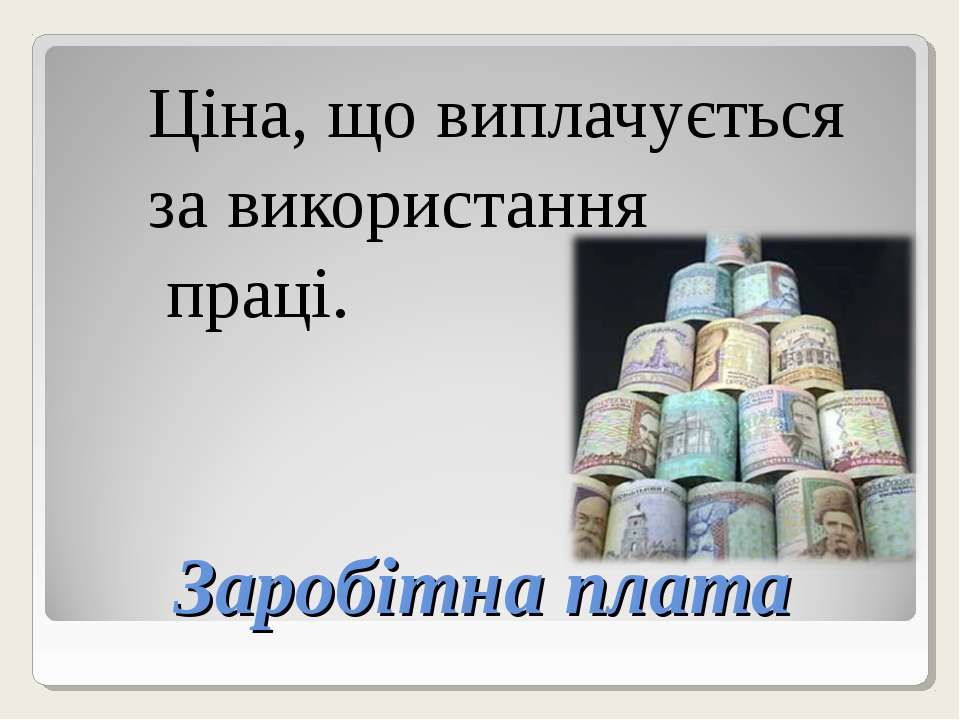 Заробітна плата – це винагорода, обчислена, як правило, у грошовому виразі, яку за трудовим договором роботодавець виплачує працівникові за виконану ним роботу. Розмір заробітної плати залежить від складності та умов виконуваної роботи, професійно-ділових якостей працівника, результатів його праці та господарської діяльності підприємства. 
(Стаття 1 Закону України «Про оплату праці»)
На конкурентному ринку праці заробітна плата визначається попитом і пропозицією робочої сили
Держава встановлює й гарантує найманим працівникам мінімальний рівень заробітної плати
Громадянська освіта, 10 клас
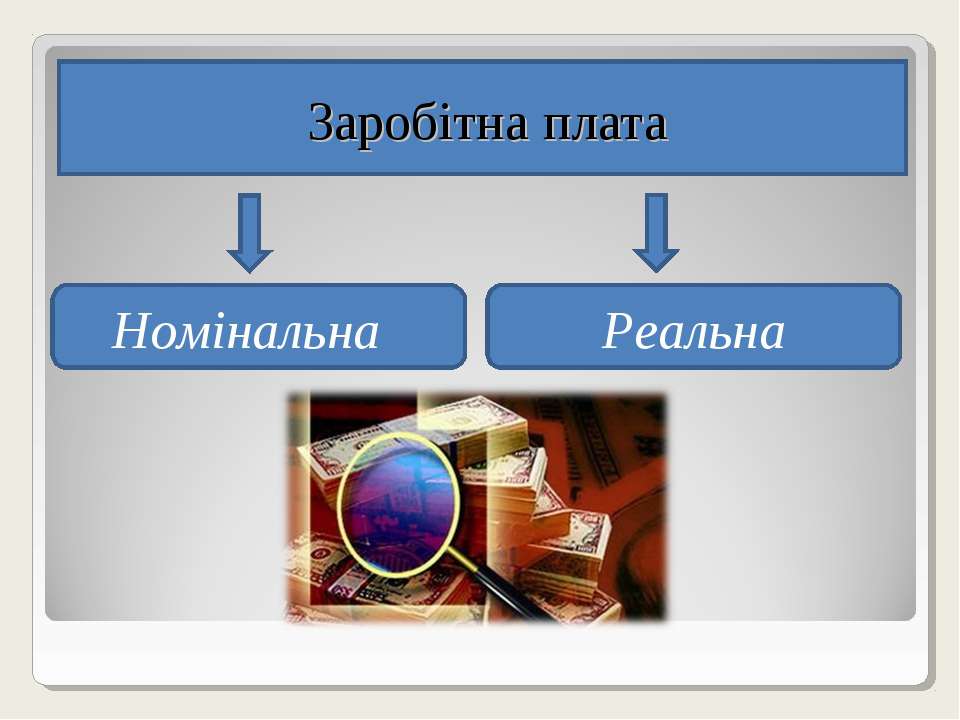 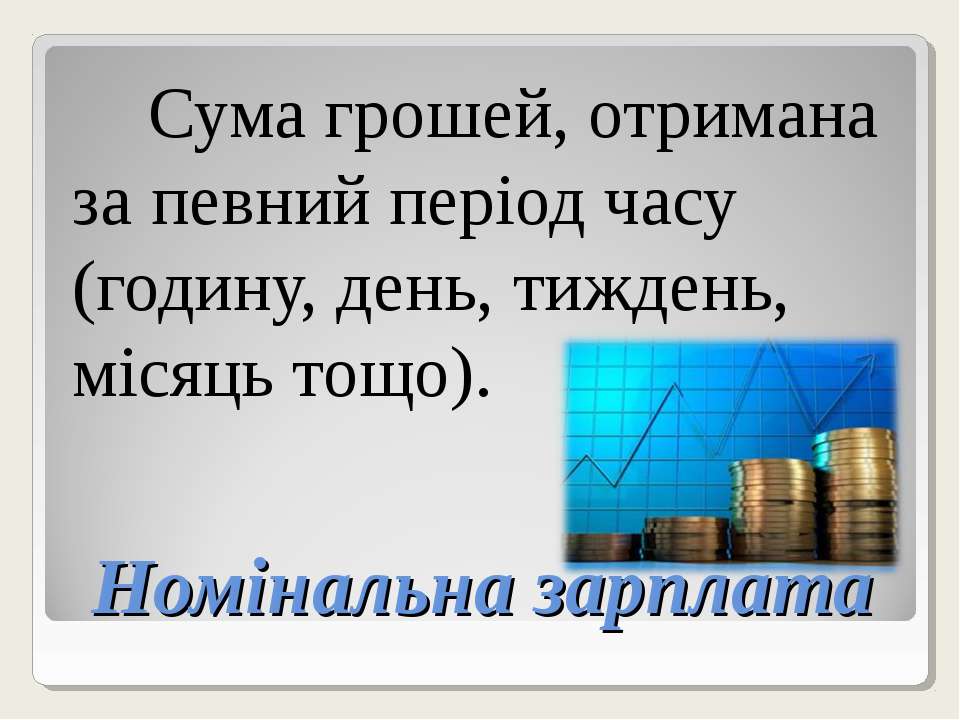 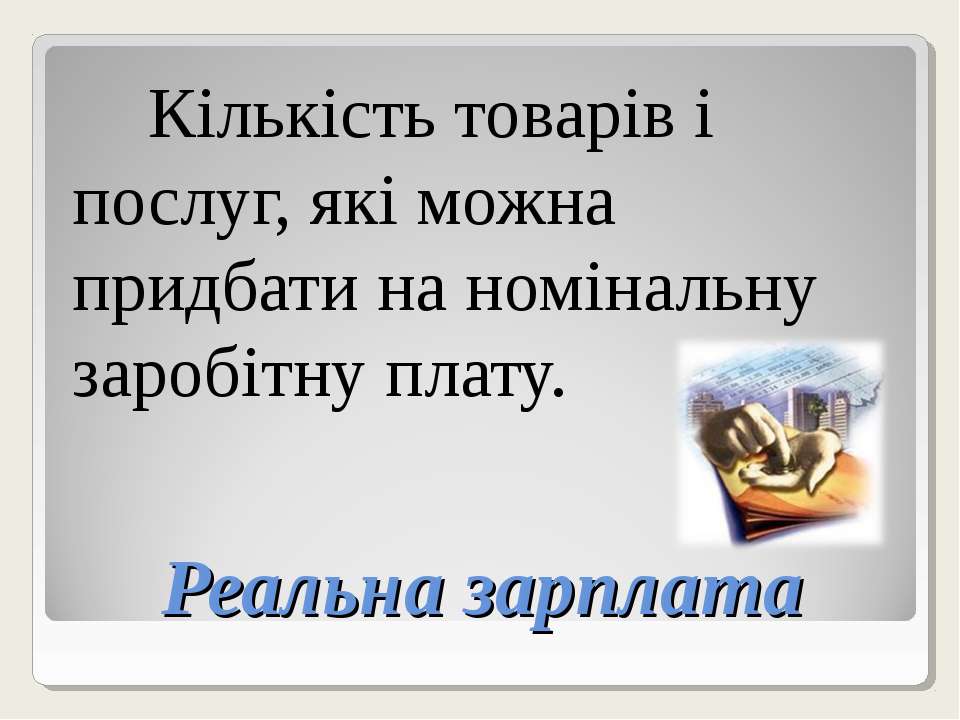 Форми заробітної плати
Погодинна
(Hour payment of labour)
Відрядна
(Piece-rate pays of labour)
За тарифною системою 
(Tariff system)
диференціація щодо кваліфікації, умови, шкідливість праці
за відпрацьований час
за кількість
виготовленої /реалізованої продукції (робіт, послуг)
Громадянська освіта, 10 клас
Яким є склад населення щодо праці
Міжнародна організація праці (МОП) усе населення поділяє на: 
зайнятих (люди, які мають роботу)
безробітних (хто не має роботи, але активно її шукає)
незайнятих (люди, які не мають роботи й не шукають її)
Громадянська освіта, 10 клас
У чому причини безробіття
певний рівень безробіття є природнім
недостатня забезпеченість працездатного населення можливістю працювати й отримувати дохід (перевищення пропозиції робочої сили над попитом)
існує певна кількість людей, які активно шукають роботу і яким потрібен певний час для переходу на нову роботу або отримання перепідготовки
Громадянська освіта, 10 клас
Якими є наслідки безробіття
Економічні: 
недовироблена продукція (суспільство не доотримує необхідний продукт)
зменшення податкових надходжень до бюджету збільшення навантаження на державний бюджет через необхідність соціальної допомоги безробітним
Соціальні
зниження рівня споживання, доходу домогосподарства 
погіршення матеріального забезпечення людей, що може призводити до: депресії, стресу, підриву здоров’я, розпаду сімей, зростанню злочинності
Громадянська освіта, 10 клас
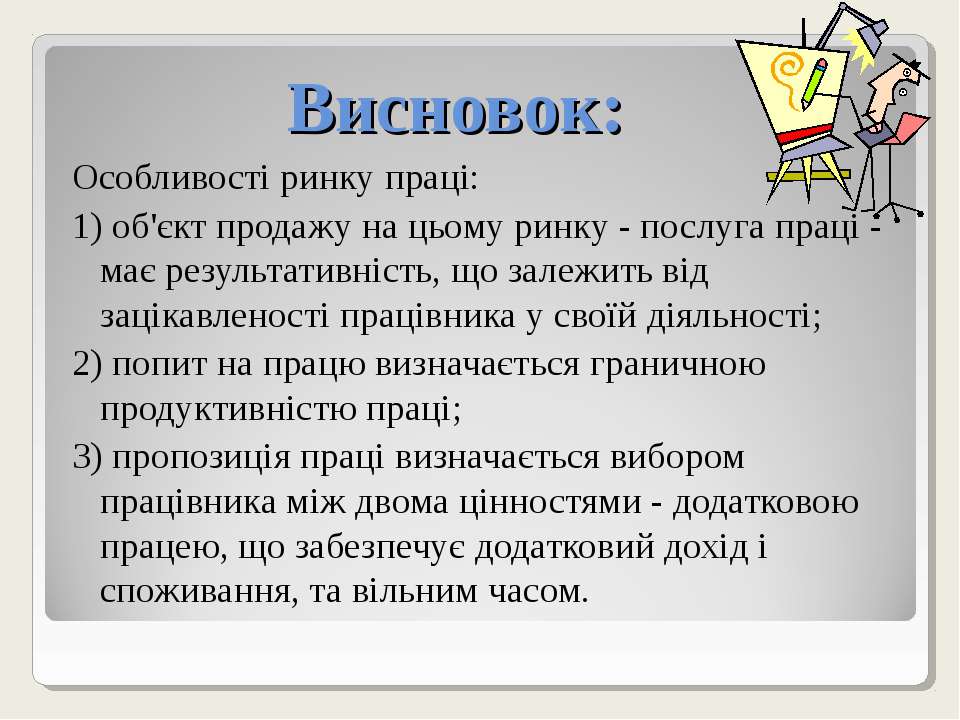